Amber Valley: An example of Contextual Safeguarding and a  Partnership Response
Reason for the Provision.
Representatives from Children’s Services, Police, Education, Community Groups, Community Safety Partnership and Loscoe and Codnor Town Council held an urgent meeting in January 2019 to discuss what was perceived as an escalating concern in the community.
 There was an increase in the number of reported incidents to Police and on Social Media about the behaviour of Young People, which involved their being disconnected from services; no longer influenced by their families; and at risk of ASB, offending, the use of alcohol and drugs, gang-related violence, peer-on-peer abuse, etc.
There were also reports that adults were threatening violence to young people to manage young people’s behaviour.
Partnership Response
A range of initiatives to engage young people in meaningful activities, de-escalate the evolving concern and restore community confidence in accessing public areas (parks and towns centres) without fear of crime
Development of Urban Club – targeting young people 
Rebuilding effective/trusting relationships with young people – provision support by Police/Children’s Services and voluntary
Targeted Detached Outreach Provision – signposting to Urban Provision
Linking Vulnerable Young People/groups – into Children at Risk of Exploitation Panels – promoting intelligence –mapping and appropriate safeguarding responses from Early Help and Social Care
Deploying the resources of Amber Valley Locality Children Partnership -  Reporting back to the partnership and establishing Safe Public Areas as Priority 1.
Locality Children Partnership
The Partnership was able to respond quickly to an escalating concern
Existing resources such as Children’s Services/Police/Education and Voluntary Groups were deployed within a bespoke arrangement in addressing the concerns raised and the use of CRE Panels ensured an appropriate safeguarding response as outlined.
The LCP establish Safe Public Areas as the Number 1 Priority 2019/20 as outlined within the Partnership Plan.
Sharing a common objective across the partnership aims to ensure a commitment across the partnership in the deployment of resources and evaluation
The LCP Priority of Safe Public Areas – was in response to an escalation of a concern and also from a range of qualitative findings from young people and local agencies which considered this to be a significant priority for the area.
Amber Valley Urban Club
Up to 30 Young People aged 9 to 19 access a provision provided by Loscoe and Condor Town Council and Amber Valley Borough Council
The provision is staffed by Derbyshire Police/Children’s Services and Voluntary Groups – Heanor Vision and the Blend.
Young People take up a range of activities – within and external to the provision which aim to equip young people to remain safe, in school, their neighbourhood and amongst their peers.
Resources  - including food items are provided by local business, large and small who support the initiative.
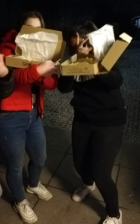 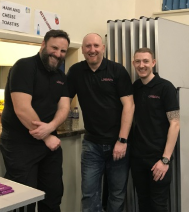 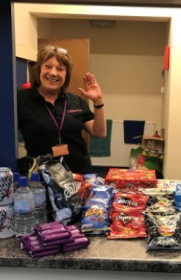